三年级下册总复习
数的运算（一）
我们学过哪几种运算？举例说一说。
+5
加法
10+5
10
15
－5
减法
10－5
5
+10
10
乘法
10×5
0
50
除法
10÷5
－5
－5
10
0
（         ）+14=30
（         ）－14=30
被减数=减数+差
一个加数=和－另一个加数
30－（       ）=14
8×（       ）=120
减数=被减数－差
一个乘数=积÷另一个乘数
120÷（       ）=8
（        ）÷120=8
+余数
除数=被除数÷商
被除数=商×除数
竖式计算下列各题，并想一想，是怎样计算的。
95+237=
1000－256=
14×12=
693÷3=
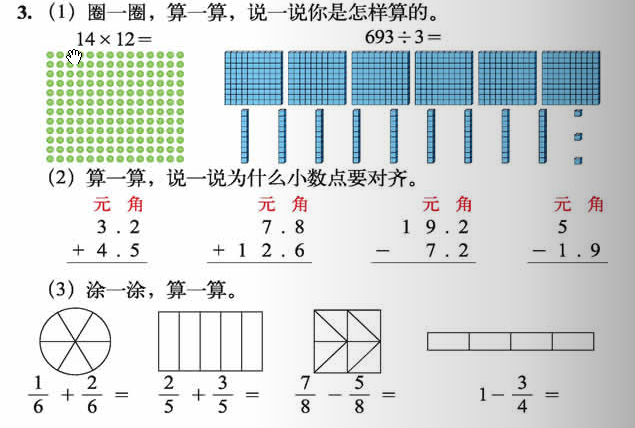 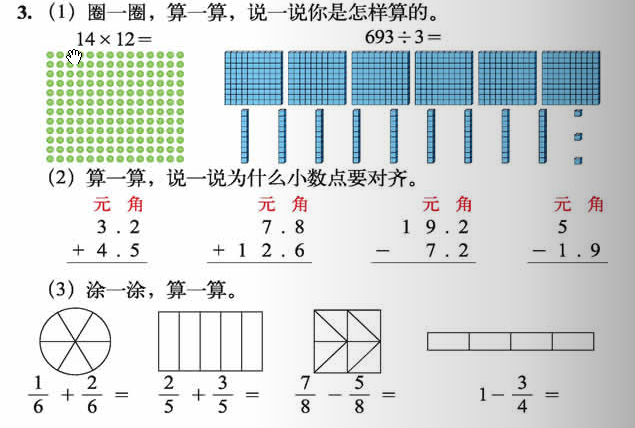 小数加减法怎样计算？
3.2+4.5=
7.8+12.6=
19.2 － 7.2=
5 － 1.9=
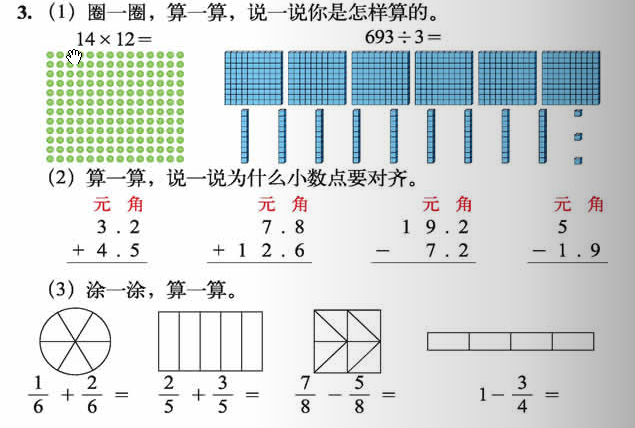 分数加减法怎样计算？
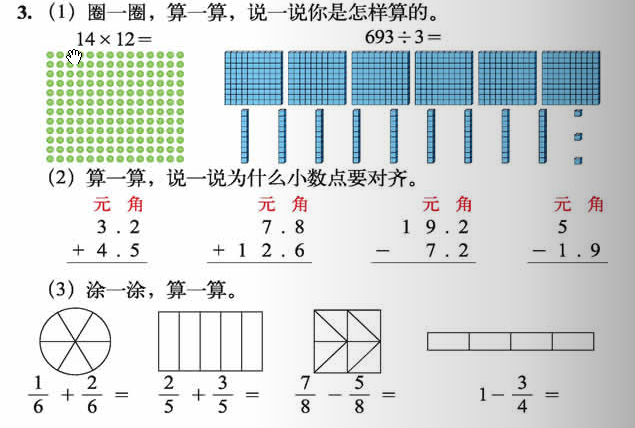 同分母分数相加减，分母不变，只把分子相加减
算一算，想一想，四则混合运算的运算顺序是怎样的？
257+143－56
900÷4×25
136－36÷4
（72+48）÷6
（1）只有加减法或只有乘除法，从左往右依次计算
（2）有加减法和乘除法，要先算乘除法，再算加减法
（3）在有小括号的题里，要先算小括号里面的，再算小括号外面的。